Construction/Permanent Loans
Presented by:
Kent Koehler, Loan Production Officer, St. Paul
Policy Updates
Last updated in 2012 

2017 Kansas City Lender Conference additional guidance was promised

Just released VA Circular 26-18-xx

Replaces Chapter 7, Topic 2-Construction/Permanent Home Loans

Additional language and instruction added

Lender feedback welcomed
2
Why?
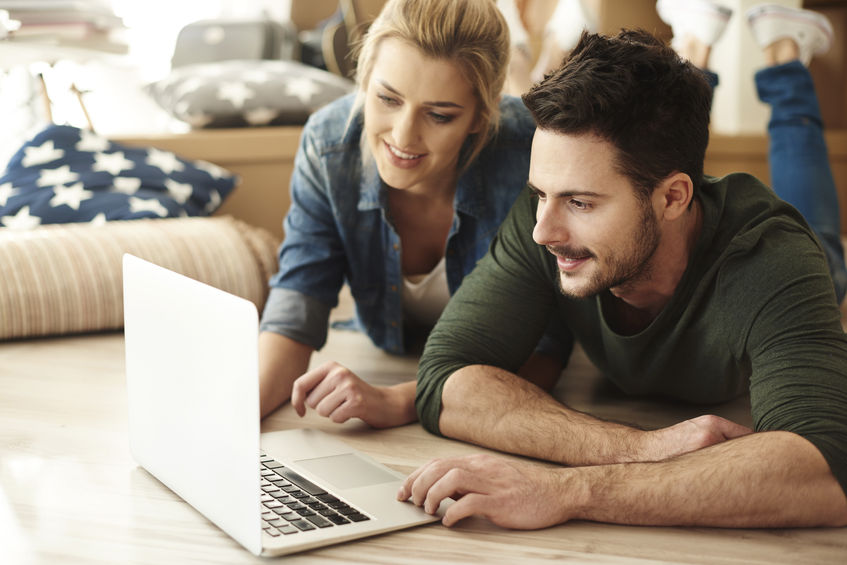 3
[Speaker Notes: Or Lender verifies income in accordance with VA’s UW requirements.]
What Lenders Asked For
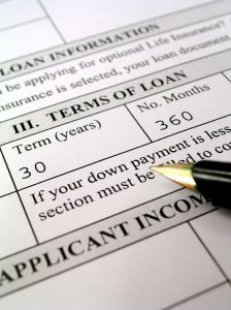 4
Lender Responsibilities
Eligible Veteran
Qualified Veteran
Structure the loan 
Registered VA builder
Order Appraisal and provide supporting exhibits to the appraiser
Underwrite, issue the NOV & close the loan
Pay the funding fee
Manage and complete the project
Obtain a final inspection
Guaranty the loan
Permanent loan phase begins
5
What are Construction Loans
6
What is the value?
The loan is based on the lessor of the:
Acquisition Costs
The contract to build 
Cost of the lot if acquired within one year from VA loan closing, or
Value of the lot if acquired more than one year from VA closing, or 
Value of lot if gifted to Veteran and there are no liens on the lot, or 
Lots gifted less than one year from VA closing are limited to lot lien(s) if any 
Interest reserve if not included in the contract to build 
Contingency reserve, and
Permits if not included in the contract to build

Notice of Value
Does not expire as longs progress is occurring
7
Added Features
Builder registration instructions

Change order information

Additional construction fee allowed

Interest reserve

Contingency reserve

Housing reserve

Project management

Inspections
8
What Could Go Wrong?
9
What Could Go Wrong?
10
Feedback/FAQ
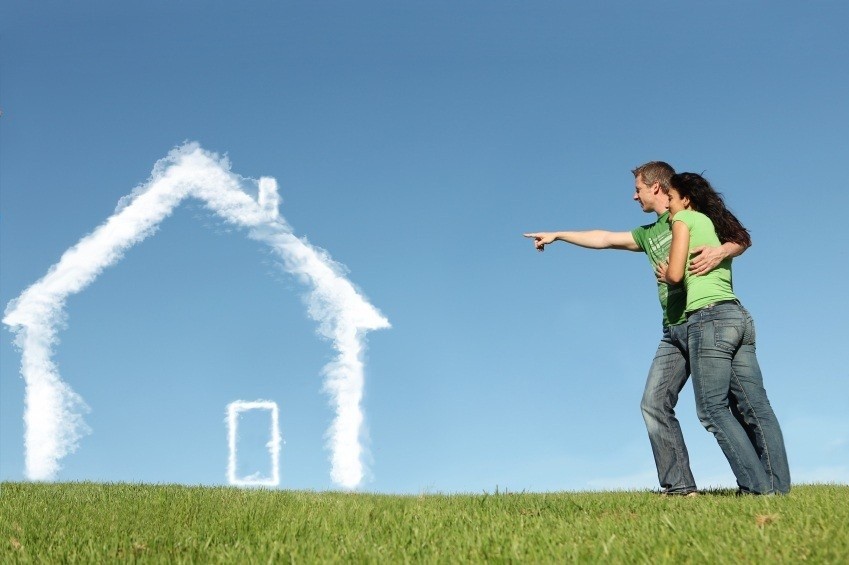 11
Thank You!
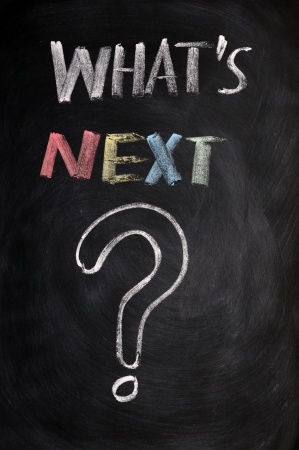 12